Annealing Paths for the Evaluation of Topic Models
James Foulds
Padhraic Smyth


Department of Computer Science
University of California, Irvine*
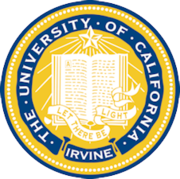 *James Foulds has recently moved to the University of California, Santa Cruz
Motivation
Topic model extensions
Structure, prior knowledge and constraints
Sparse, nonparametric, correlated,  tree-structured, time series, supervised, focused, determinantal…
Special-purpose models
Authorship, scientific impact, political affiliation, conversational influence, networks, machine translation…
General-purpose models
Dirichlet multinomial regression (DMR),
    sparse additive generative (SAGE)…
    Structural topic model (STM)
2
Motivation
Topic model extensions 
Structure, prior knowledge and constraints
Sparse, nonparametric, correlated,  tree-structured, time series, supervised, focused, determinantal…
Special-purpose models
Authorship, scientific impact, political affiliation, conversational influence, networks, machine translation…
General-purpose models
Dirichlet multinomial regression (DMR),
    sparse additive generative (SAGE)…
    Structural topic model (STM)
3
Motivation
Topic model extensions
Structure, prior knowledge and constraints
Sparse, nonparametric, correlated,  tree-structured, time series, supervised, focused, determinantal…
Special-purpose models
Authorship, scientific impact, political affiliation, conversational influence, networks, machine translation…
General-purpose models
Dirichlet multinomial regression (DMR),
    sparse additive generative (SAGE),
    Structural topic model (STM), …
4
Motivation
Inference algorithms for topic models

Optimization
EM, variational inference, collapsed variational inference,…

Sampling
Collapsed Gibbs sampling, Langevin dynamics,…

Scaling to ``big data’’
Stochastic algorithms, distributed algorithms,
   map reduce…
5
Motivation
Inference algorithms for topic models

Optimization
EM, variational inference, collapsed variational inference,…

Sampling
Collapsed Gibbs sampling, Langevin dynamics,…

Scaling to ``big data’’
Stochastic algorithms, distributed algorithms,
   map reduce…
6
Motivation
Inference algorithms for topic models

Optimization
EM, variational inference, collapsed variational inference,…

Sampling
Collapsed Gibbs sampling, Langevin dynamics,…

Scaling up to ``big data’’
Stochastic algorithms, distributed algorithms,
   map reduce, sparse data structures…
7
Motivation
Which existing techniques should we use?


Is my new model/algorithm better than previous methods?
8
Evaluating Topic Models
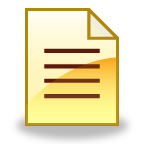 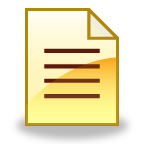 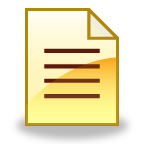 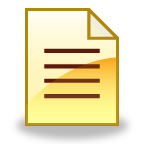 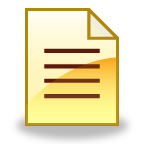 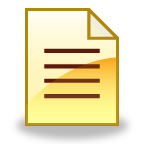 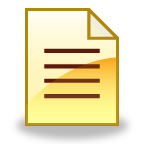 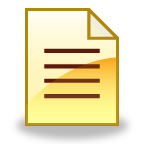 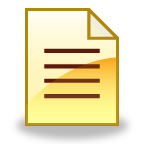 Training set
Test set
9
Evaluating Topic Models
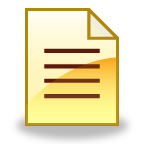 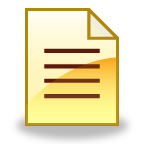 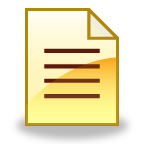 Topic model
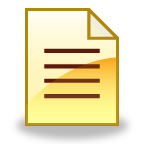 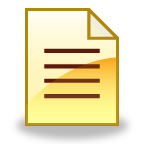 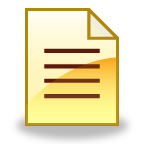 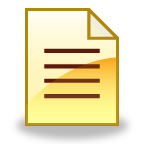 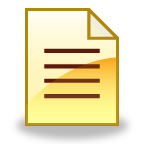 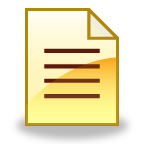 Training set
Test set
10
Evaluating Topic Models
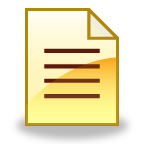 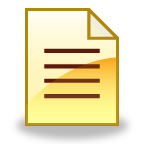 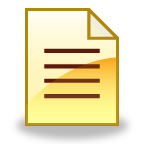 Topic model
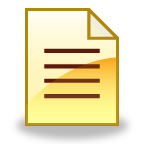 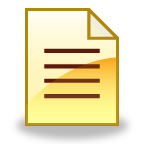 Predict:
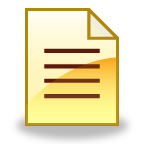 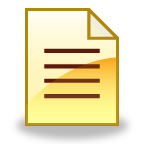 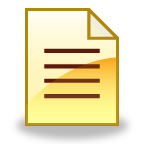 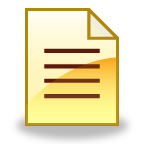 Training set
Test set
11
Evaluating Topic Models
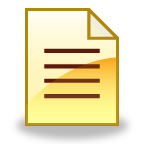 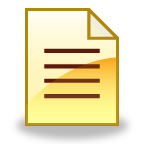 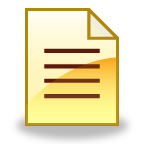 Topic model
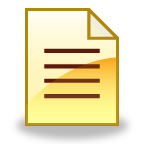 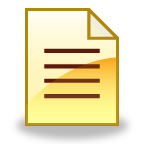 Predict:
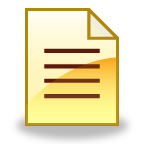 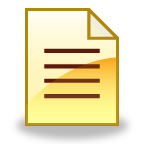 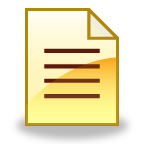 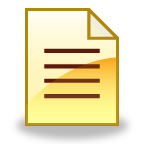 Training set
Test set
Log Pr(	                     )
12
Evaluating Topic Models
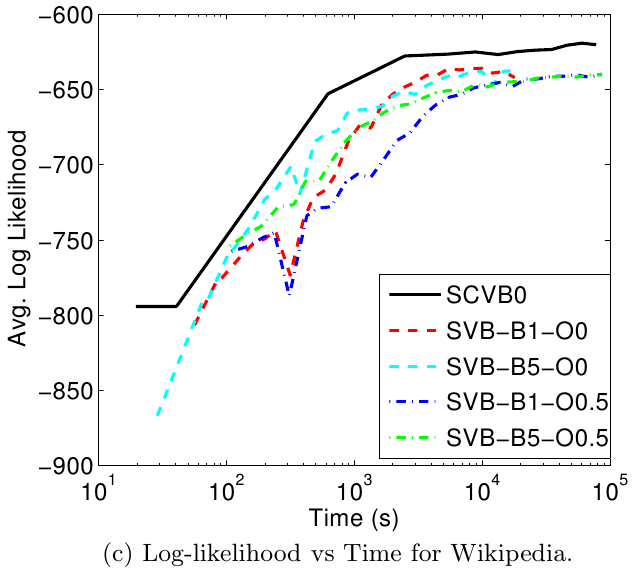 Fitting these models only took a few hours on a single core single core machine.
Creating this plot required a cluster
(Foulds et al., 2013)
13
Why is this Difficult?
For every held-out document d, we need to estimate







We need to approximate possibly tens of thousands of intractable sums/integrals!
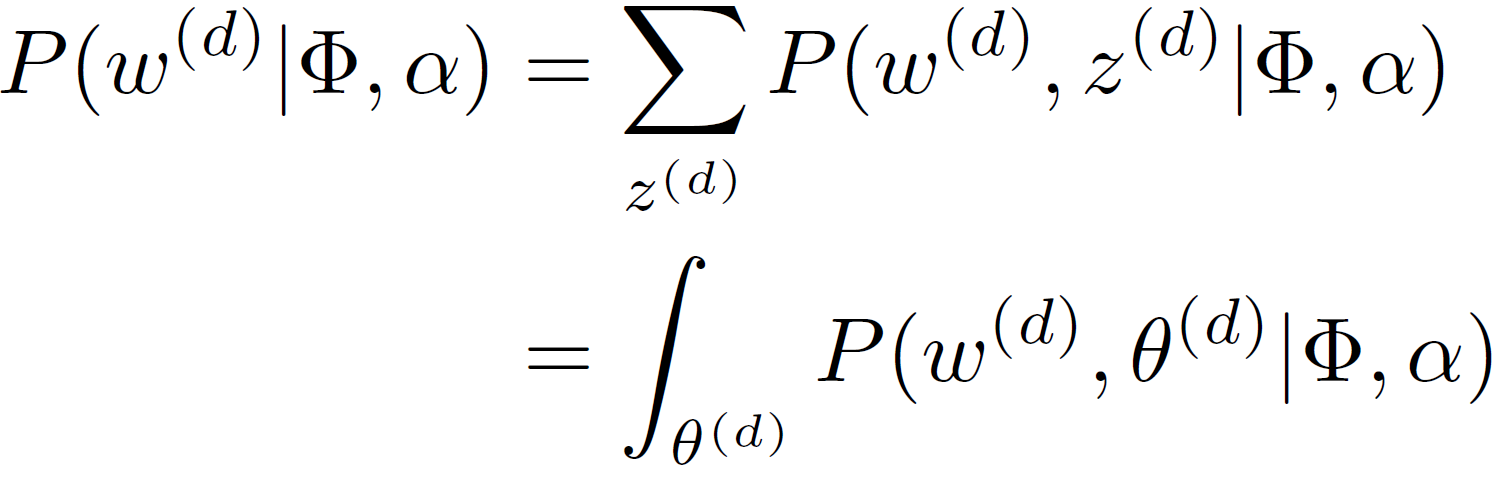 14
Annealed Importance Sampling(Neal, 2001)
Scales up importance sampling to high dimensional data, using MCMC

Corrects for MCMC convergence failures using importance weights
15
Annealed Importance Sampling(Neal, 2001)
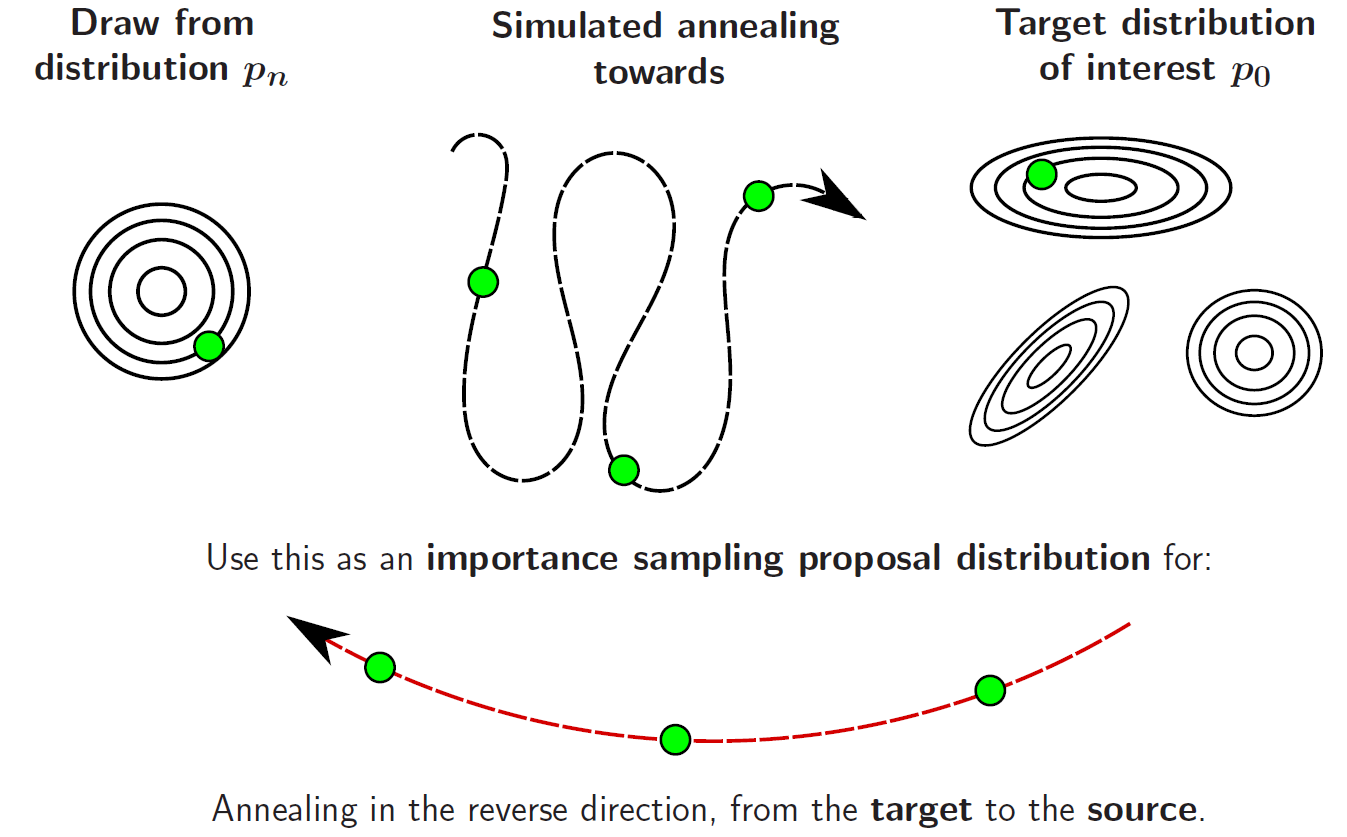 low “temperature”
16
Annealed Importance Sampling(Neal, 2001)
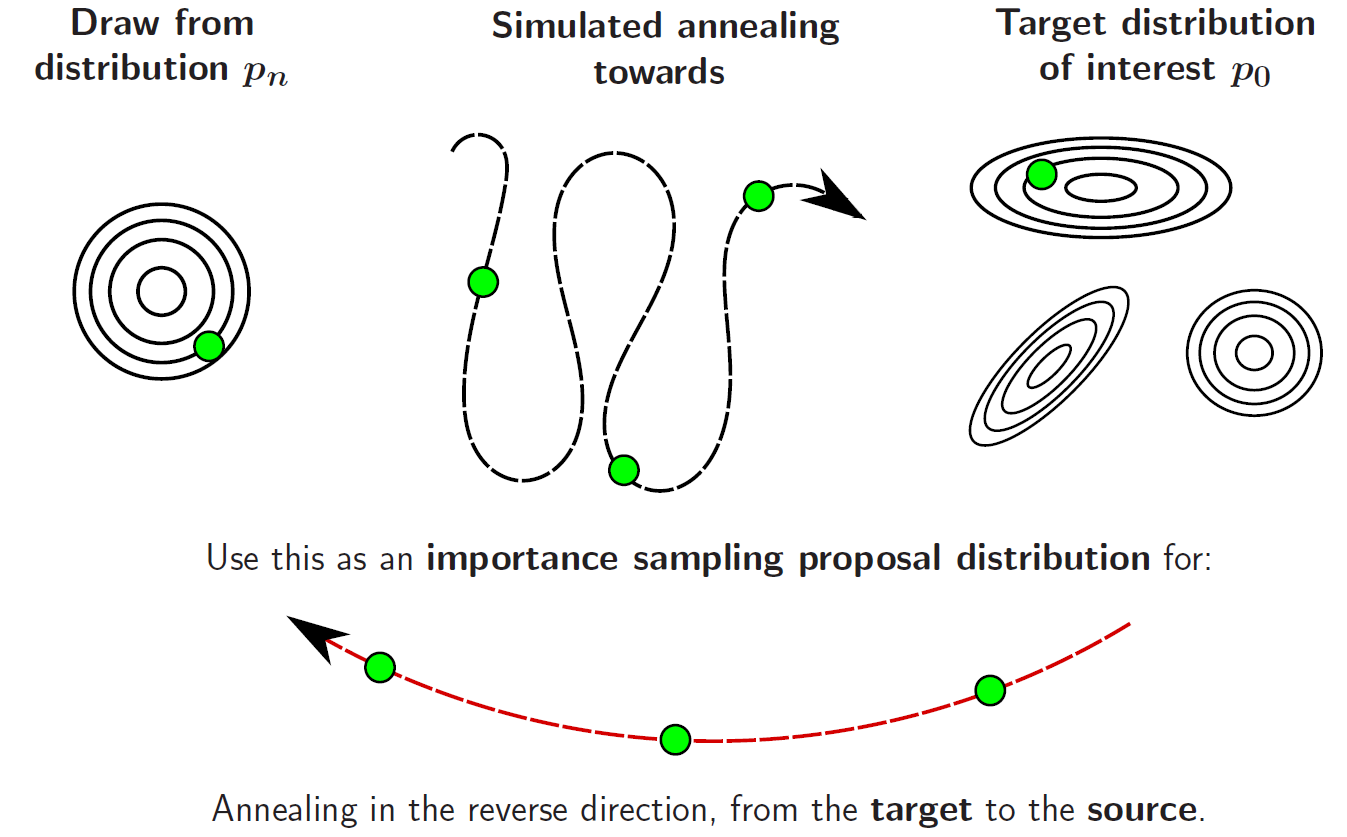 high “temperature”
low “temperature”
17
Annealed Importance Sampling(Neal, 2001)
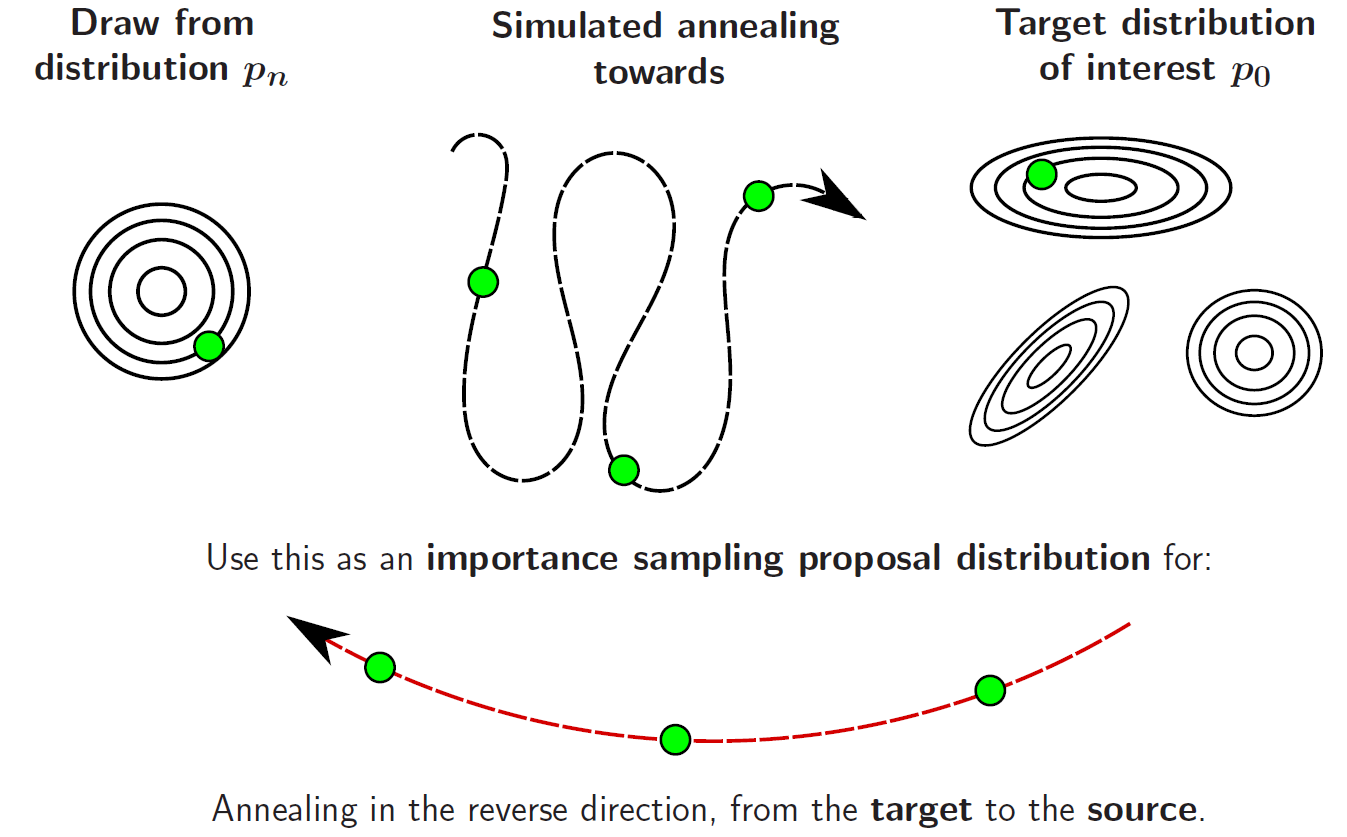 high “temperature”
low “temperature”
18
Annealed Importance Sampling(Neal, 2001)
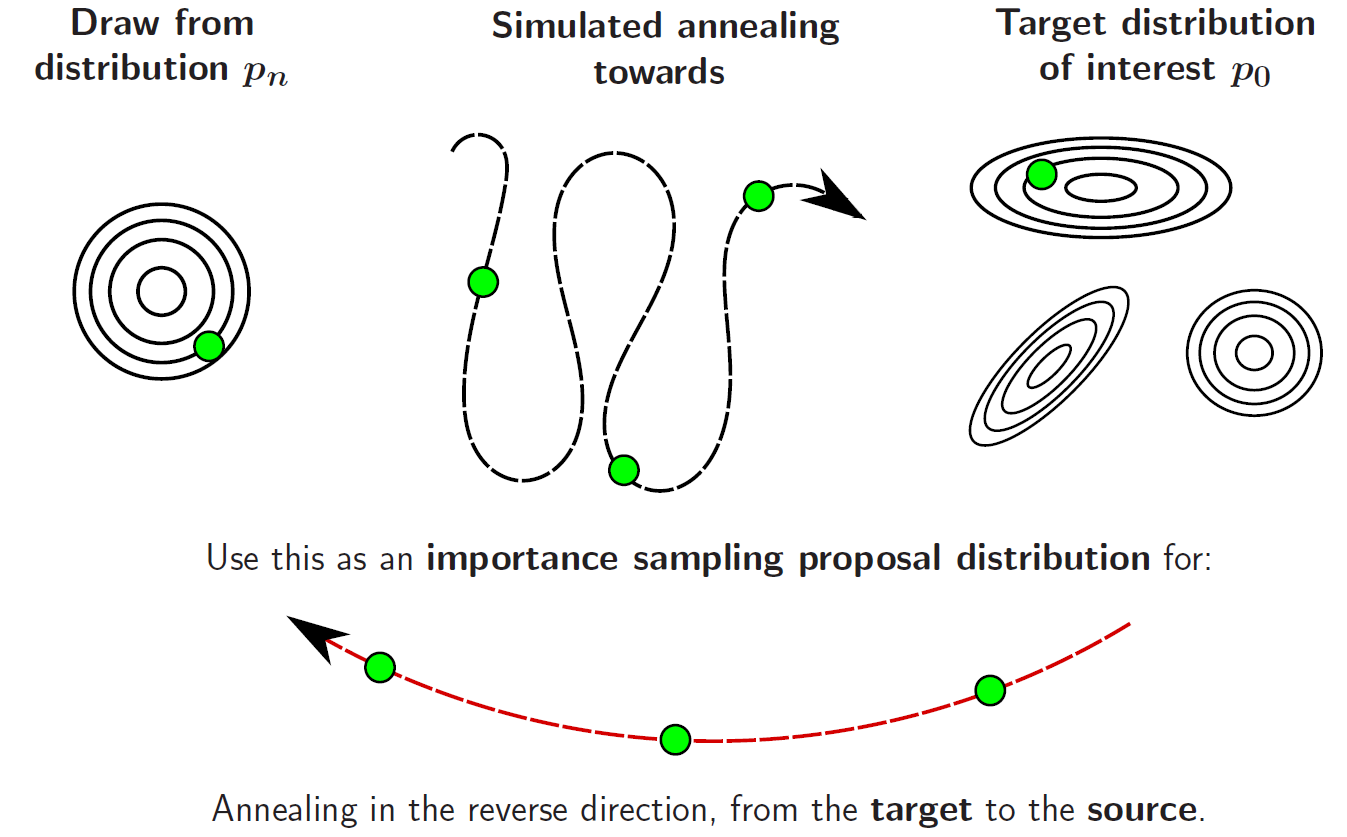 19
Annealed Importance Sampling(Neal, 2001)
Importance samples from the target

An estimate of the ratio of partition functions
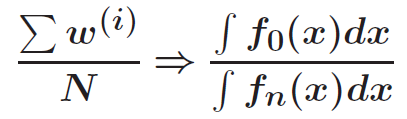 20
AIS for Evaluating Topic Models(Wallach et al., 2009)
Draw from the prior	Anneal towards		The posterior
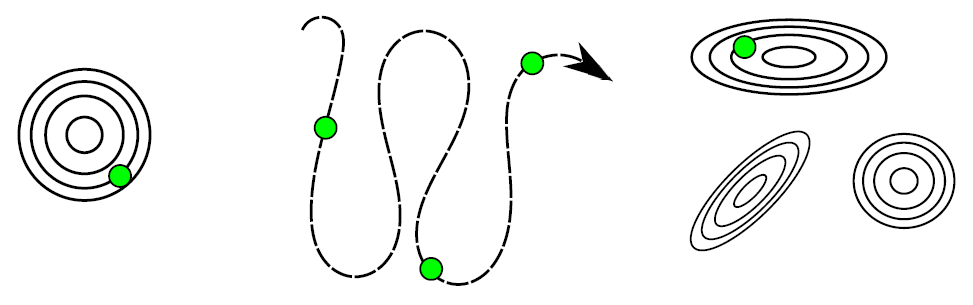 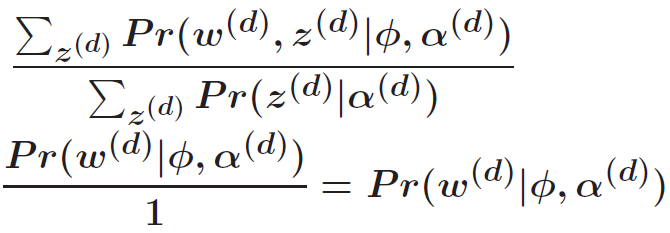 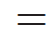 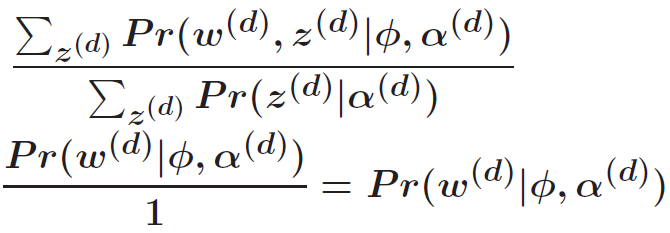 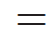 21
AIS for Evaluating Topic Models(Wallach et al., 2009)
Draw from the prior	Anneal towards		The posterior
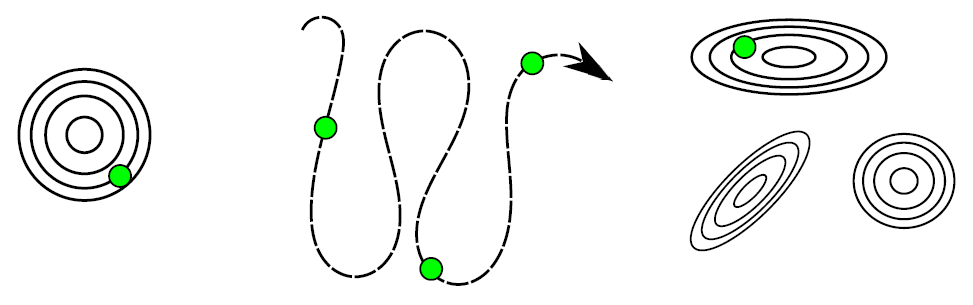 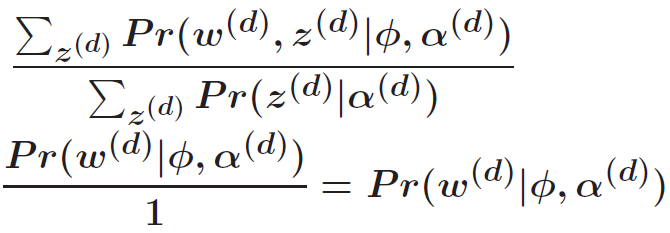 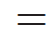 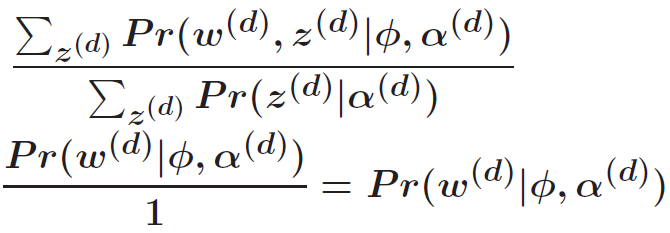 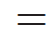 22
AIS for Evaluating Topic Models(Wallach et al., 2009)
Draw from the prior	Anneal towards		The posterior
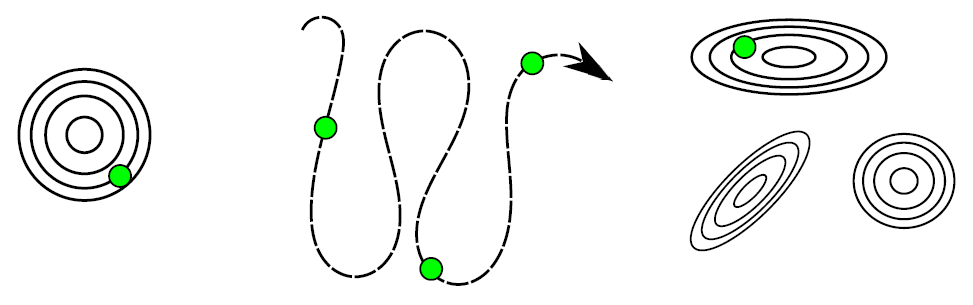 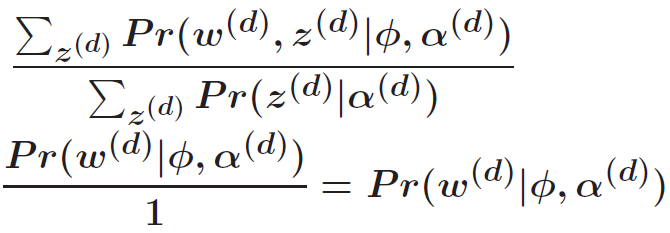 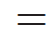 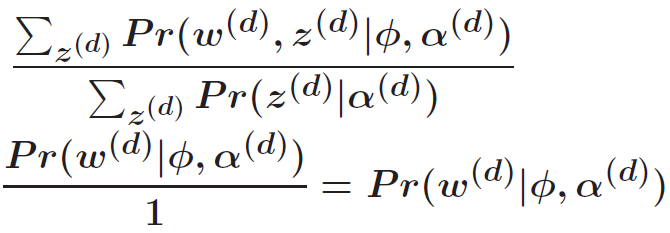 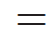 23
AIS for Evaluating Topic Models(Wallach et al., 2009)
Draw from the prior	Anneal towards		The posterior
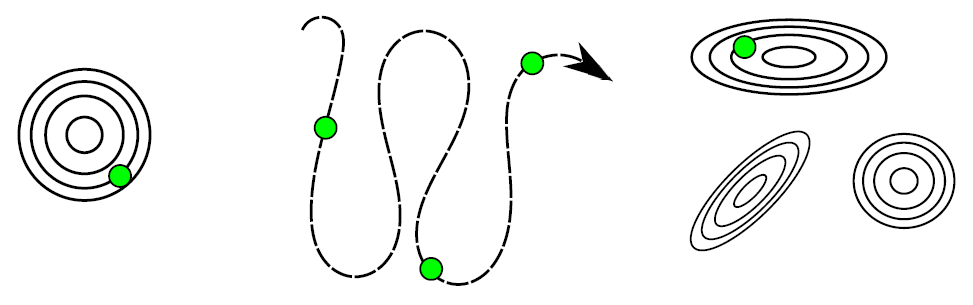 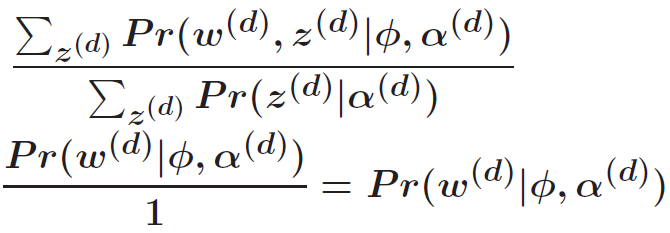 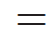 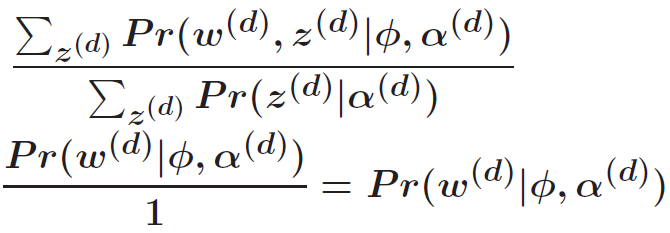 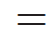 24
Insights
We are mainly interested in therelative performance of topic models


AIS can provide estimates of the ratio of partition functions of any two distributions that we can anneal between
25
A standard application of Annealed Importance Sampling (Neal, 2001)
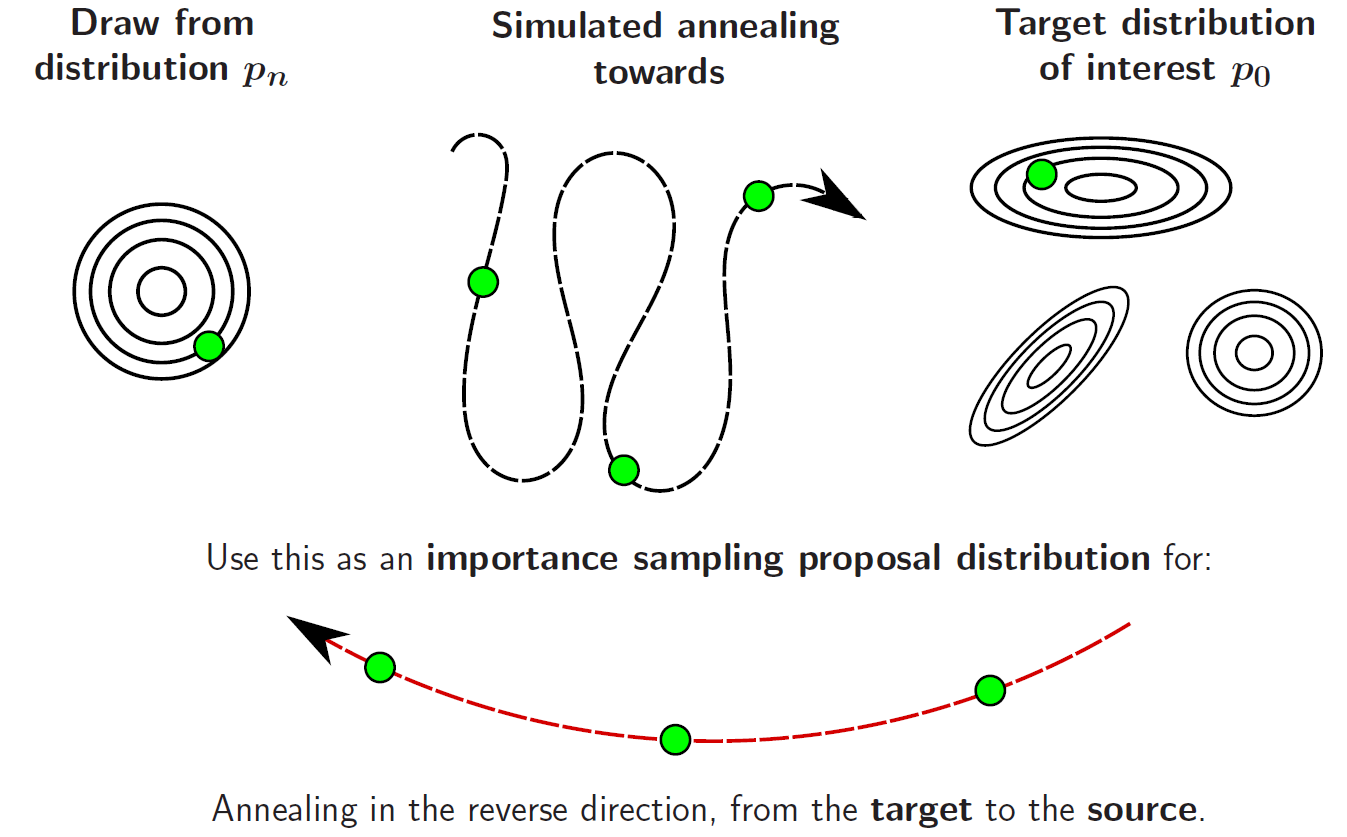 high “temperature”
low “temperature”
26
The Proposed Method:Ratio-AIS
Draw from Topic Model 2	       Anneal towards		         Topic Model 1
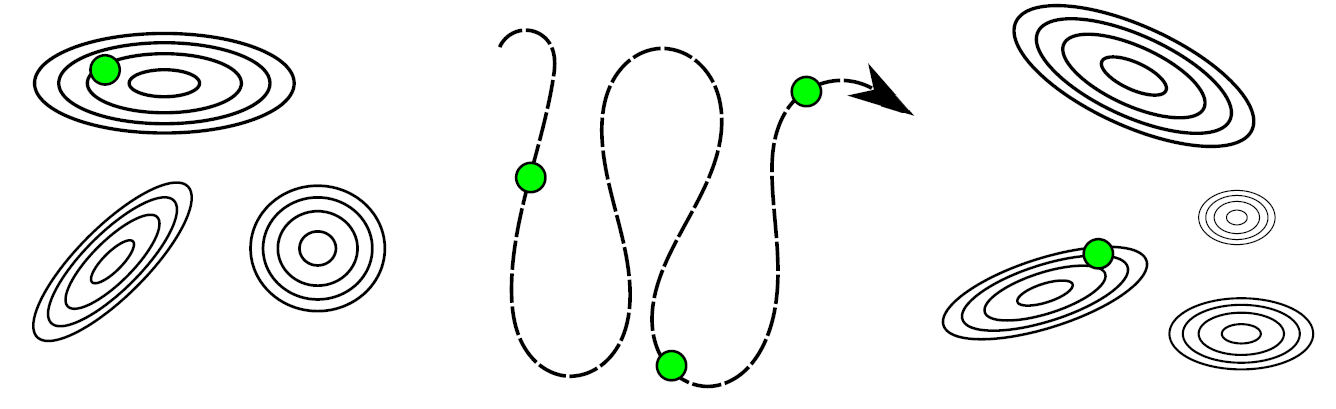 medium “temperature”
medium “temperature”
27
The Proposed Method:Ratio-AIS
Draw from Topic Model 2	       Anneal towards		         Topic Model 1
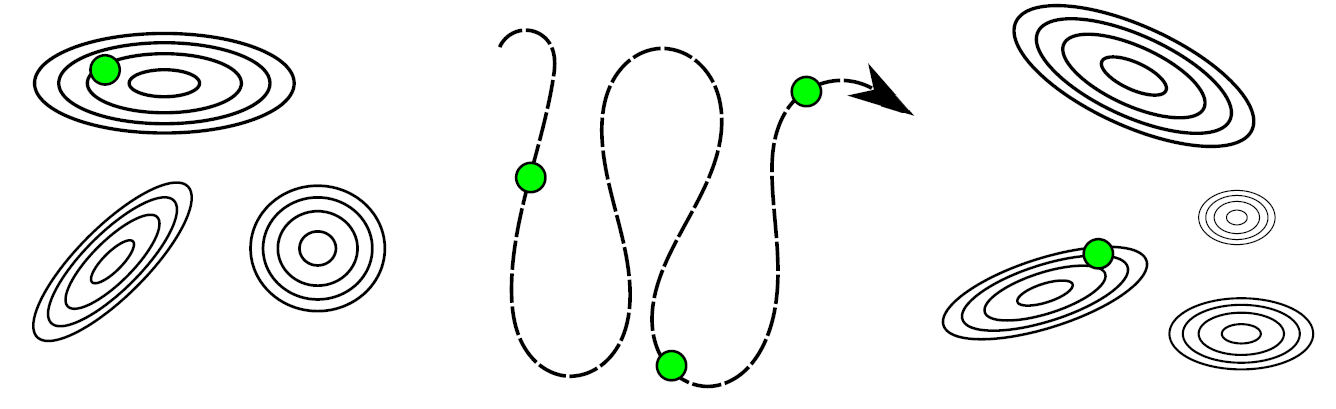 medium “temperature”
medium “temperature”
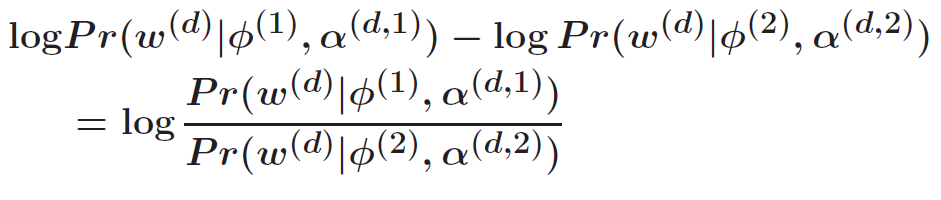 28
The Proposed Method:Ratio-AIS
Draw from Topic Model 2	       Anneal towards		         Topic Model 1
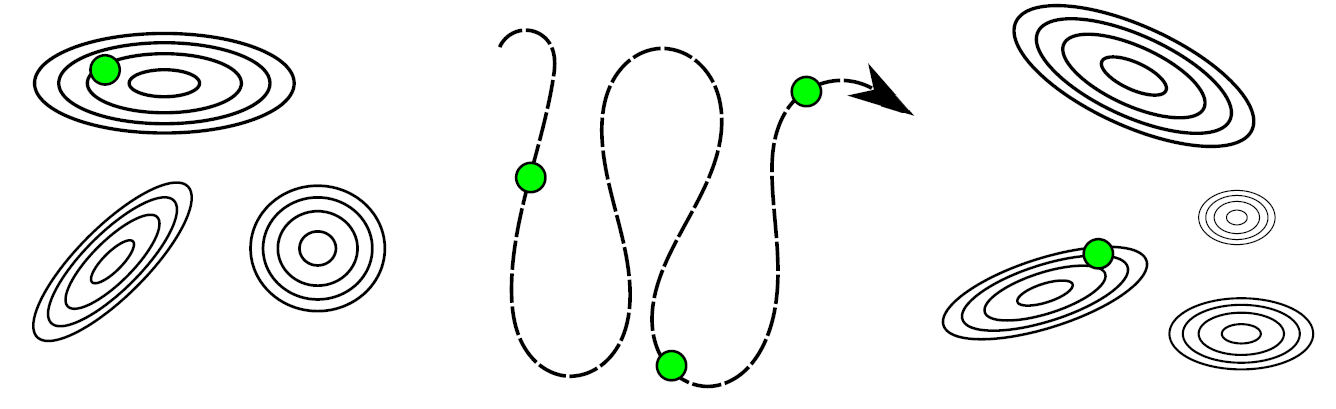 medium “temperature”
medium “temperature”
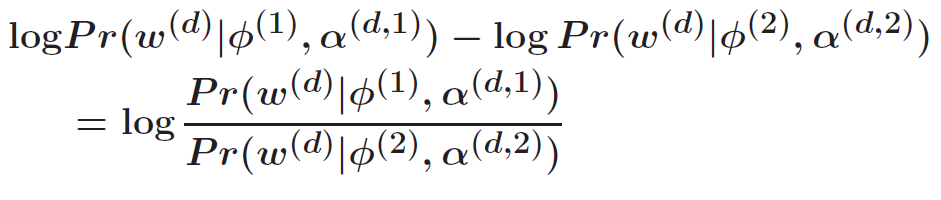 29
Advantages of Ratio-AIS
Ratio-AIS avoids several sources of Monte Carlo error for comparing two models. The standard method
 estimates the denominator of a ratio even though it is a constant (=1),
uses different z’s for both models,
and is run twice, introducing Monte Carlo noise each time.


An easy convergence check: anneal in thereverse direction to compute the reciprocal.
30
Annealing Paths BetweenTopic Models
Geometric average of the two distributions



Convex combination of the parameters
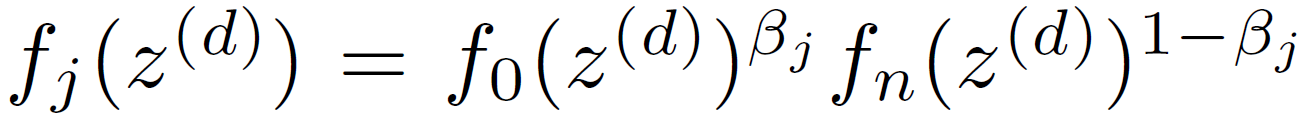 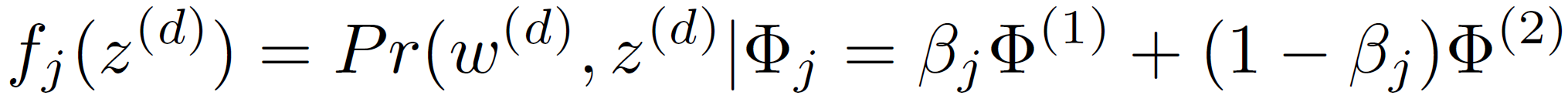 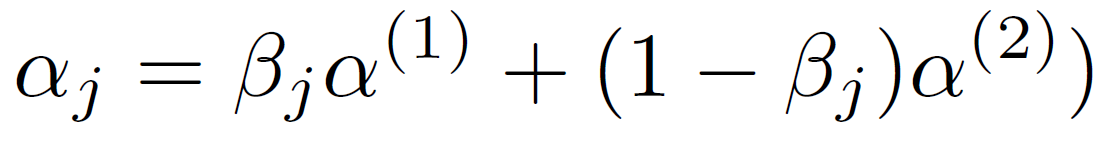 31
Efficiently Plotting PerformancePer Iteration of the Learning Algorithm
(Foulds et al., 2013)
32
Insights
Fsf
2sfd
We can select the AIS intermediate distributions to be distributions of interest

The sequence of models we reach during training is typically amenable to annealing
The early models are often low temperature
Each successive model is similar to the previous one
33
Iteration-AIS
Topic Model at
Topic Model at
Topic Model at
Re-uses all previous computation
Warm starts
More annealing temperatures, for free
Importance weights can be computed recursively
Anneal from Prior 	  	Iteration 1	 Iteration 2	…	 Iteration N
Wallach et al.
Ratio AIS
Ratio AIS
Ratio AIS
34
Iteration-AIS
Topic Model at
Topic Model at
Topic Model at
Re-uses all previous computation
Warm starts
More annealing temperatures, for free
Importance weights can be computed recursively
Anneal from Prior 	  	Iteration 1	 Iteration 2	…	 Iteration N
Wallach et al.
Ratio AIS
Ratio AIS
Ratio AIS
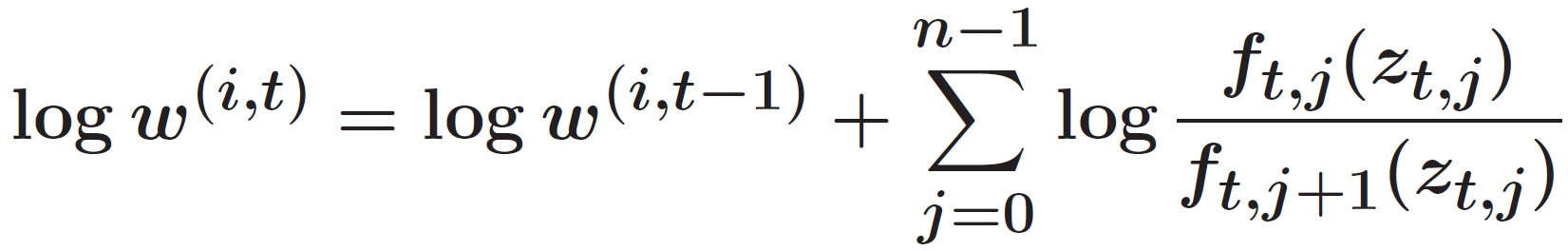 35
Comparing Very Similar Topic Models (ACL Corpus)
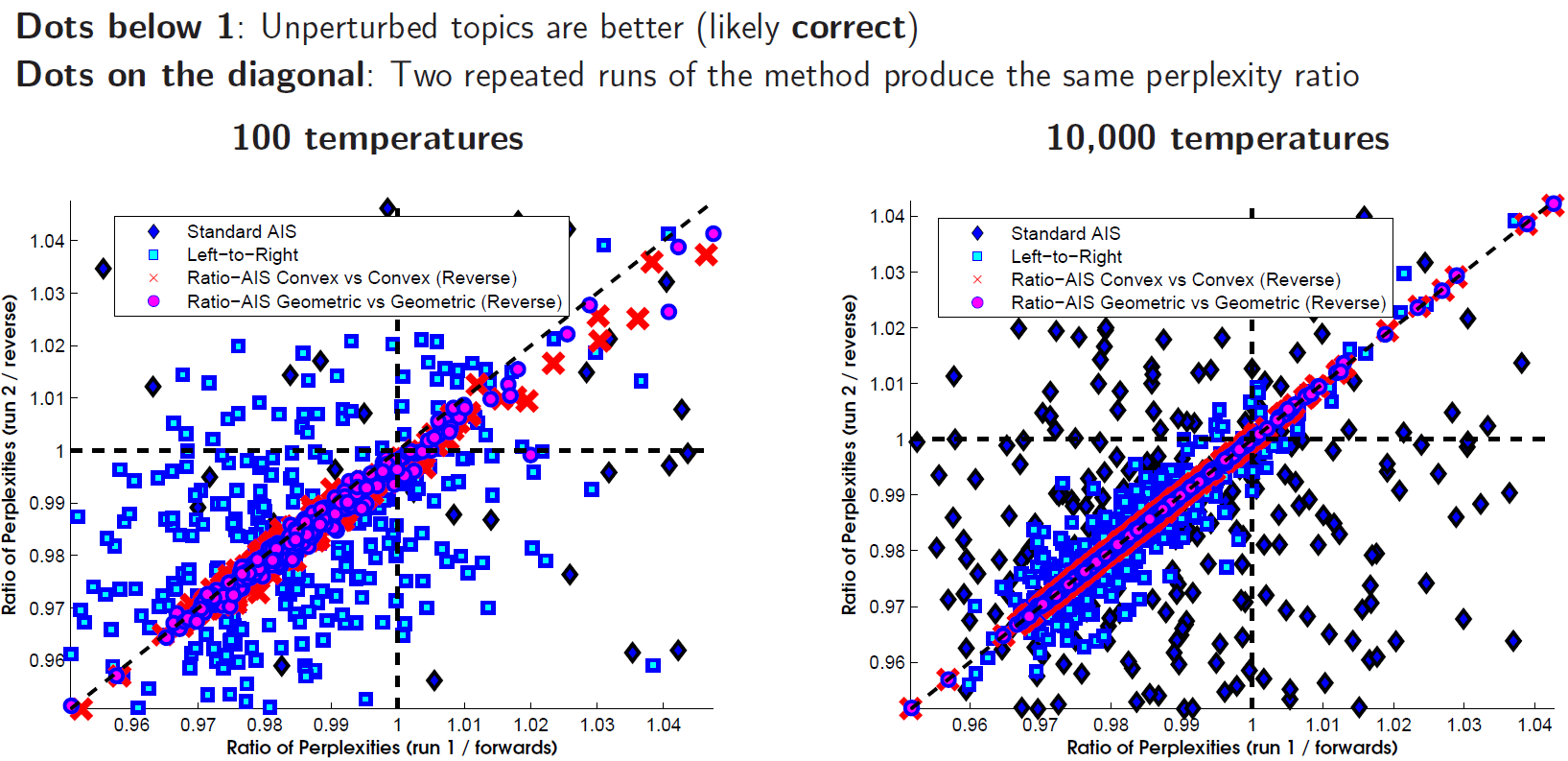 36
Comparing Very Similar Topic Models (ACL and NIPS)
% Accuracy
37
Symmetric vs Asymmetric Priors(NIPS, 1000 temperatures or equiv.)
Correlation with longer left-to-right run
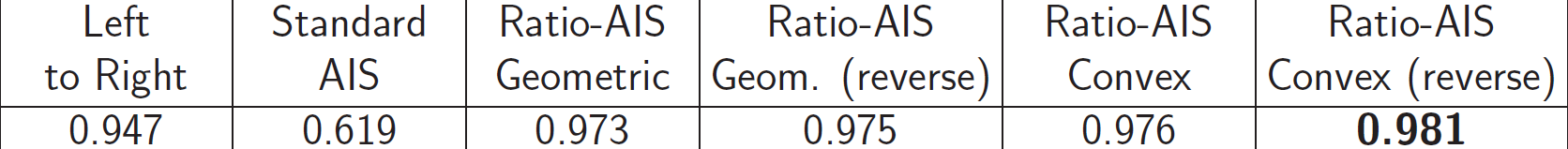 Variance of the estimate of relative log-likelihood
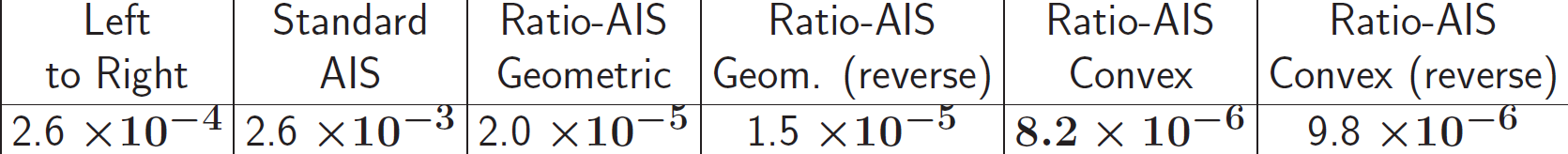 38
Symmetric vs Asymmetric Priors(NIPS, 1000 temperatures or equiv.)
Correlation with longer left-to-right run
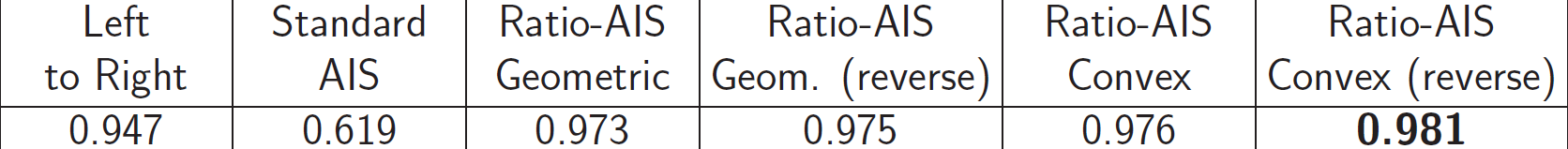 Variance of the estimate of relative log-likelihood
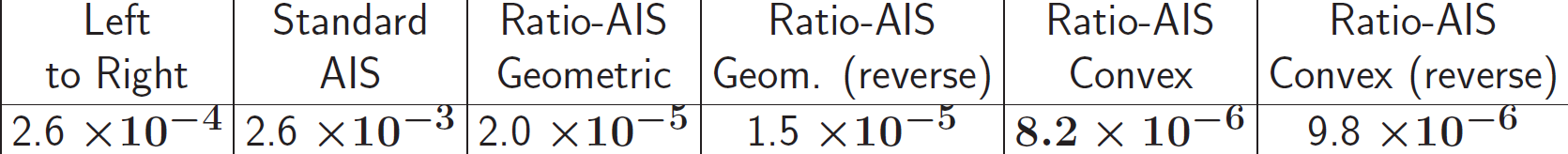 39
Symmetric vs Asymmetric Priors(NIPS, 1000 temperatures or equiv.)
Correlation with longer left-to-right run
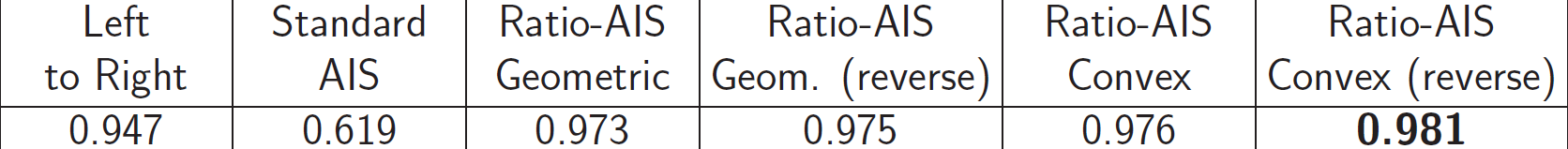 Variance of the estimate of relative log-likelihood
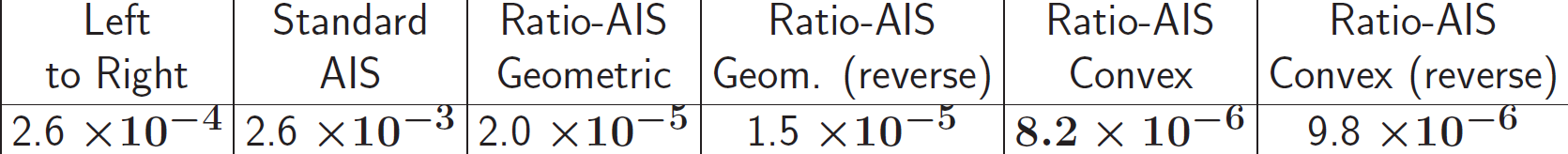 40
Per-Iteration Evaluation, ACL Dataset
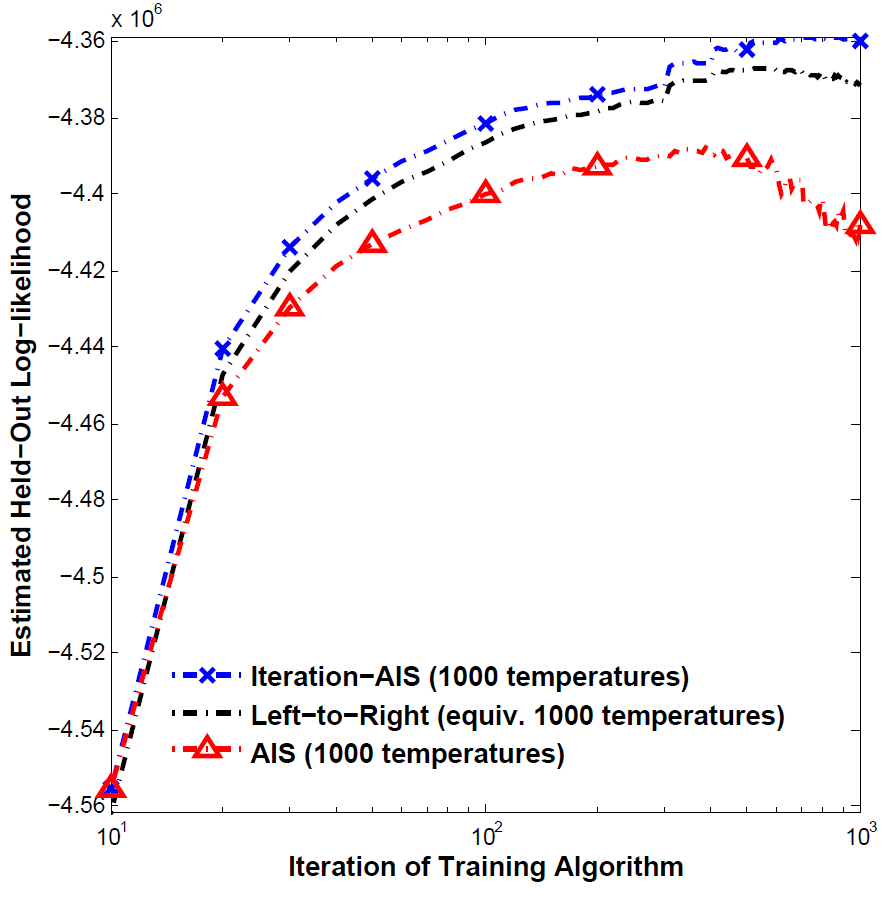 41
Per-Iteration Evaluation, ACL Dataset
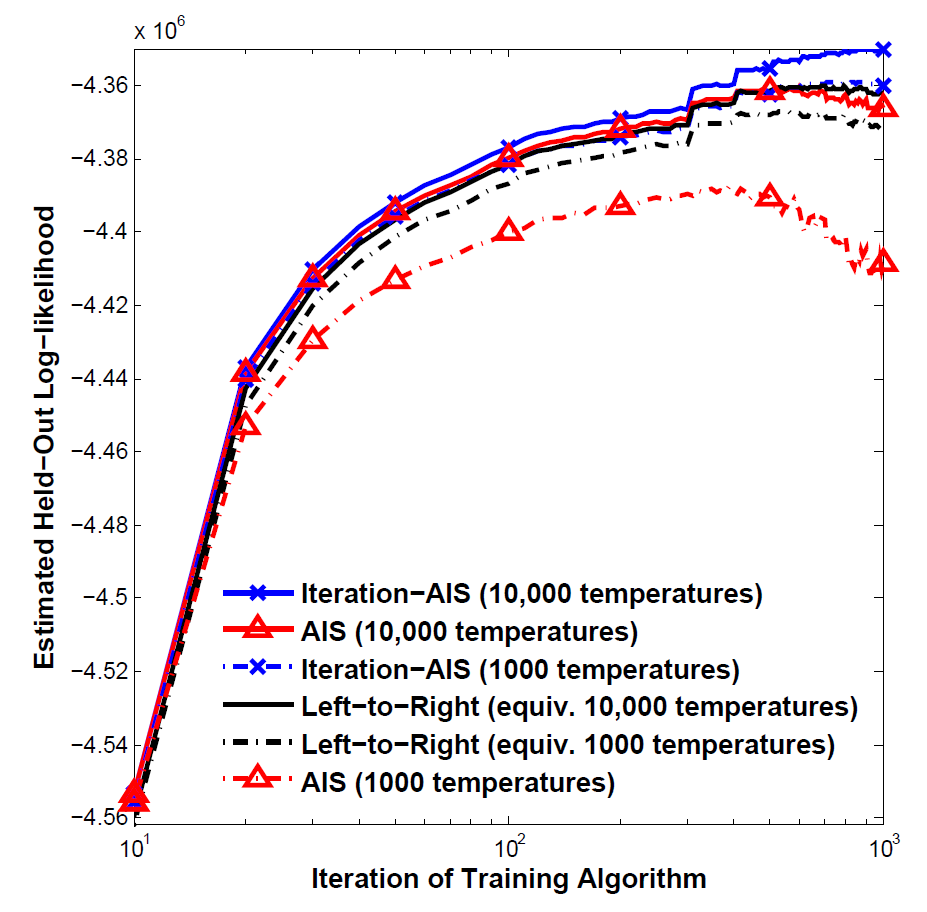 42
Conclusions
Use Ratio-AIS for detailed document-level analysis

Run the annealing in both directions to check for convergence failures

Use Left to Right for corpus-level analysis

Use Iteration-AIS to evaluate training algorithms
43
Future Directions
The ratio-AIS and iteration-AIS ideas can potentially be applied to other models with intractable likelihoods or partition functions (e.g. RBMs, ERGMs)

Other annealing paths may be possible

Evaluating topic models remains an important, computationally challenging problem
44
Thank You!
Questions?
45